Влияние человека на природу.Заповедники и национальные парки Африки.
Южакова Е.Г.
Сокращение площади 
лесов
Массовое истребление
животных
Неправильное 
ведение сельского 
хозяйства
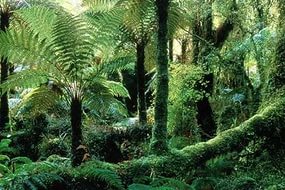 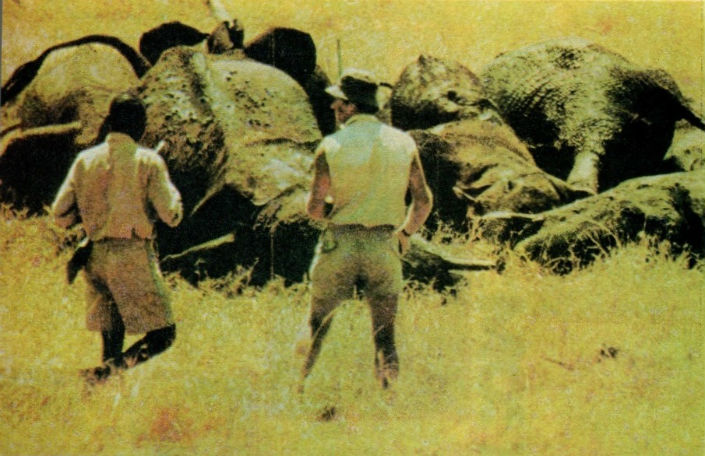 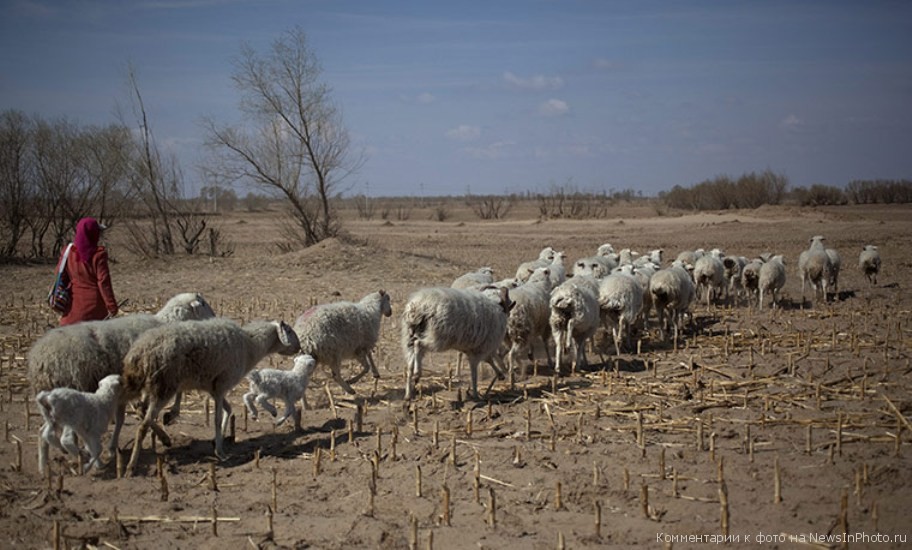 Увеличение площади Сахары на 650 тыс. км. Кв.









Разработка полезных
 ископаемых
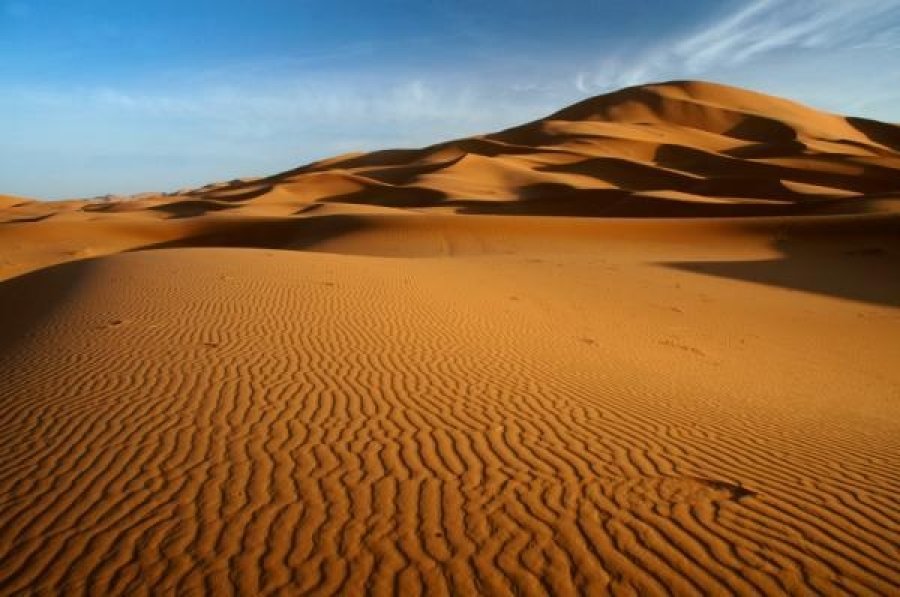 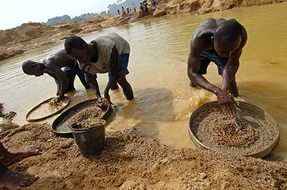 Стихийные бедствия
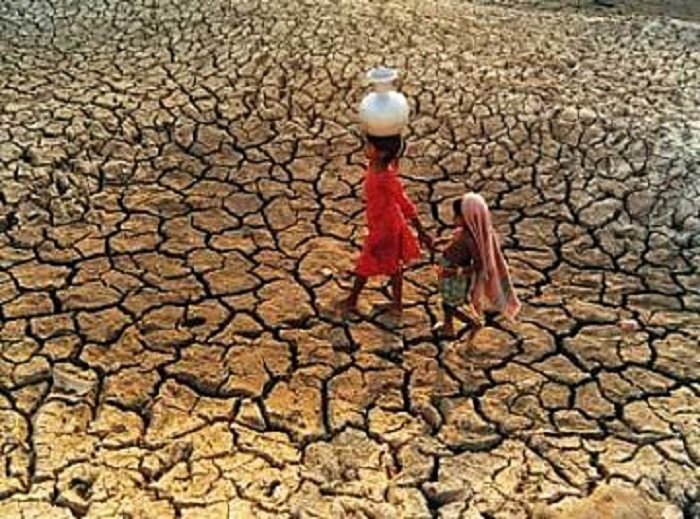 Засухи
В Салехе засуха 
продолжалась 
6 лет  1968-1973 годы.
Не выпало ни одной
 капли дождя. Погибло 250 тысяч людей и 70 % поголовья скота.
Нашествия саранчи.
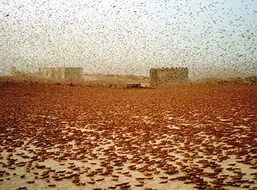 Национальный парк Серенгети. Этот парк славится ежегодной миграцией зебр, антилоп гну, газелей и, соответственно, хищников, которые на них охотятся. Национальный парк считается одной из самых ненарушенных экологических систем в мире. Также, это самый старый парк в Африке. Расположен парк в Танзании, координаты парка 2°ю. ш. 34° в. д
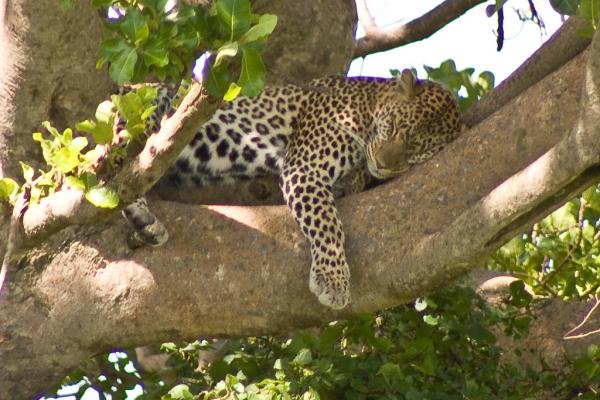 Заповедник Масаи Мара. Пожалуй, это самый известный и популярный заповедник Африки. Расположен он в одном из округов Кении, под названием Нарок. Координаты заповедника - 1° ю. ш. 35° в. д. Назван он в честь племени, которое тут проживает.
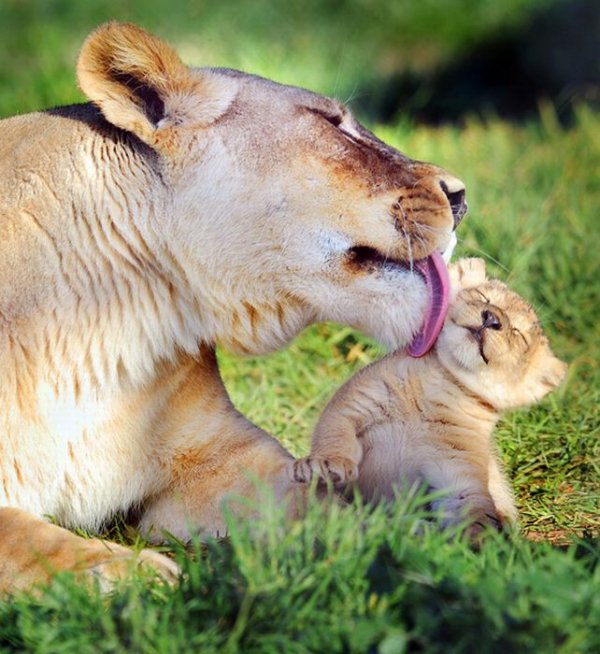 Национальный парк Бвинди. В отличие от двух предыдущих, этот парк расположился в джунглях, а путешествовать по нему можно только пешком. Этот парк расположен в долине Альбертин, координаты парка -1° ю. ш. 29° в. д.
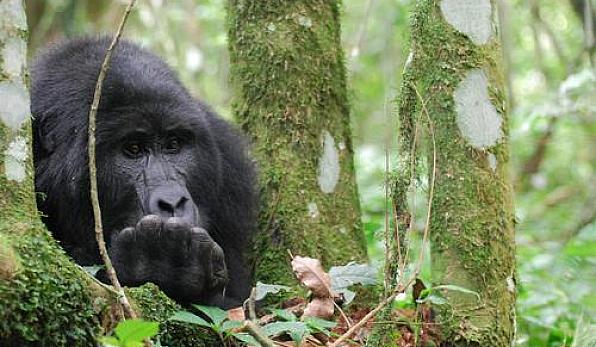 Национальный парк Крюгера. Это и заповедник, и национальный парк одновременно. Он насчитывает самое большое количество млекопитающих, самыми популярными из них являются львы, носороги, слоны, леопарды и буйволы. Координаты парка –24°ю. ш. 31°в. д.
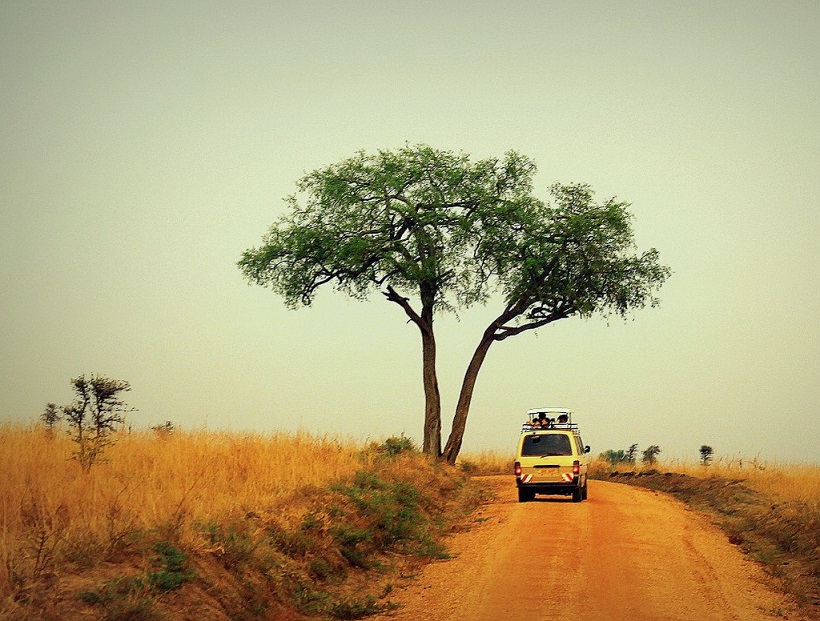 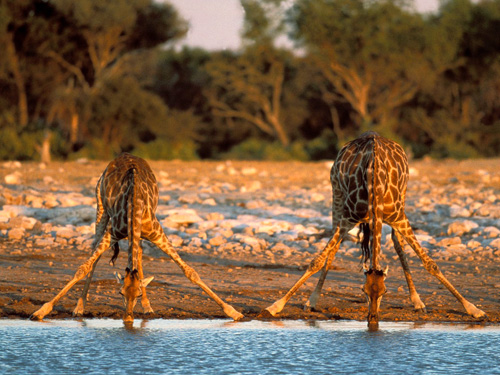 Национальный заповедник Сентрал-Калахари. Расположен в пустыне Калахари в Ботсване. Это второй по величине заповедник в мире. Пустыня, подумаете вы, что там делать. Несмотря на это, в парке расположены соляные озера и древние русла рек наряду с песчаными дюнами. В этом парке самая большая концентрация диких животных в мире.
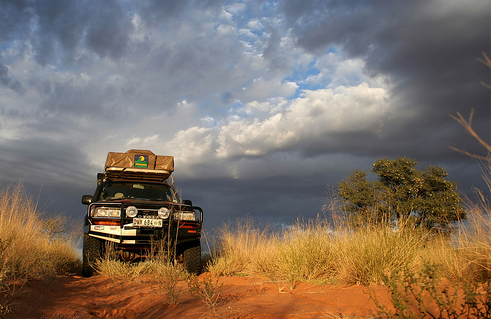